Vznik kvantové mechaniky
Spektrální linie
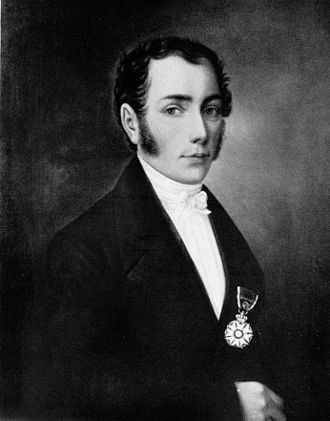 Fraunhofer (1814)
Objev čených (absorpčních) linií v optickém spektru slunečního světla
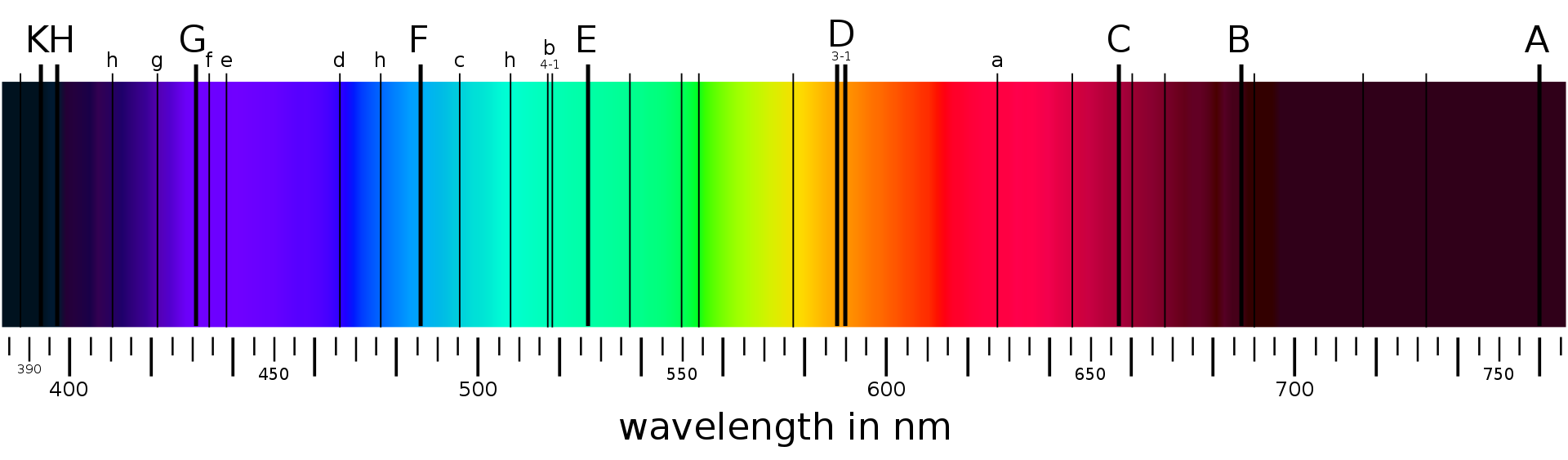 Emisní spektra
Bunsen, Kirchhoff (1860)
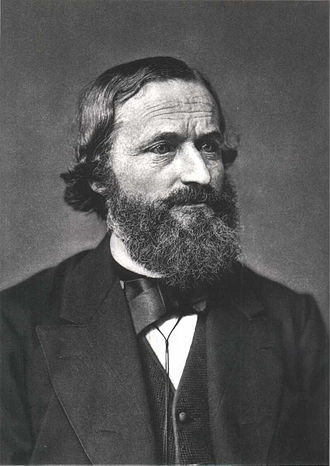 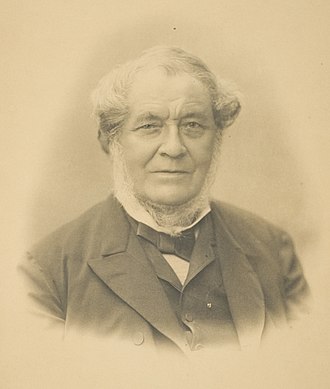 Chemické prvky po zahřátí emitují světlo na dobře definovaných vlnových délkách
Některé emisní linie se shodovaly s absorpčními liniemi ve slunečním světle – chemické složení slunce
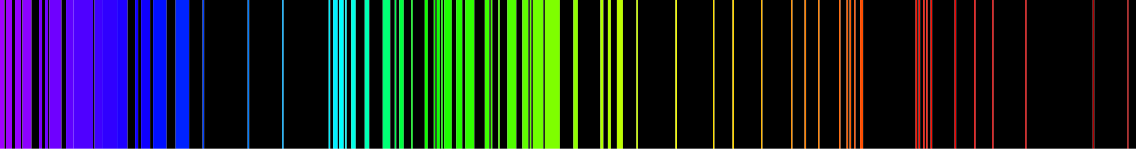 Objev elektronu
1860‘- 1880‘ – katodové záření
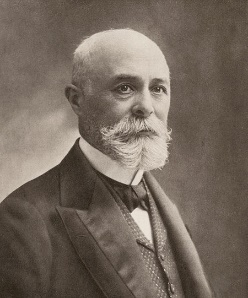 Becquerel (1896)
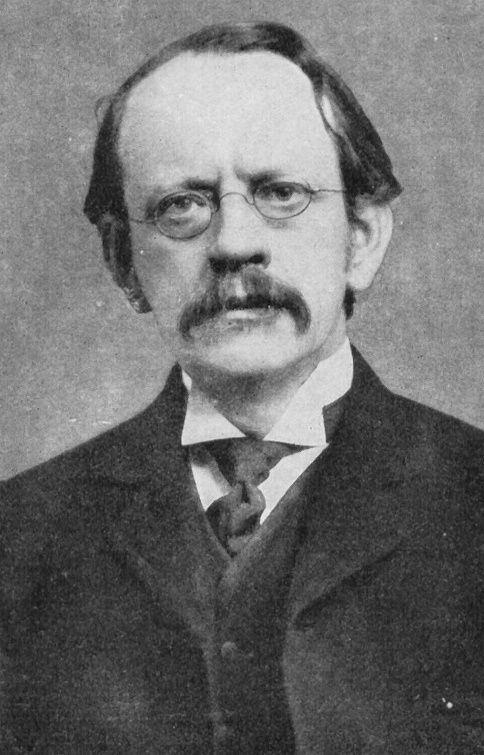 Thomson (1897)
Katodové záření je nabitá částice
Odhad náboje a hmoty elektronu
Pudinkový model atomu
Thomson (1904)
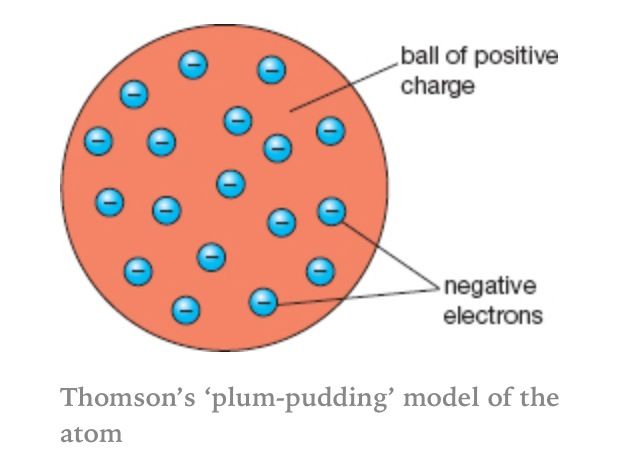 Atom se skládá ze záporně nabitých elektronů různě rozmístěných v kladně nabité hmotě
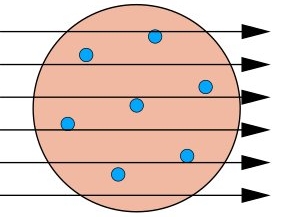 Objev atomového jádra
Rutherford (1911)
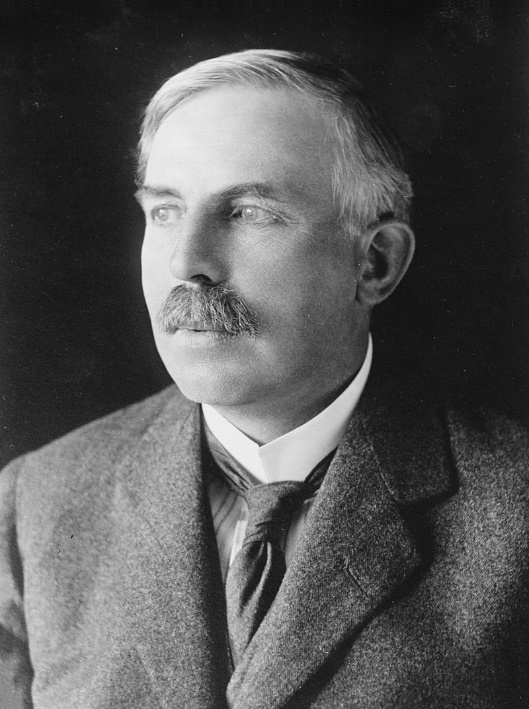 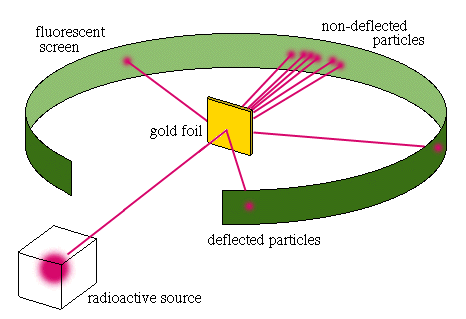 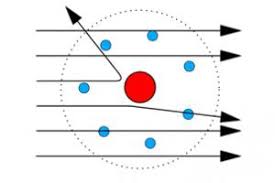 Modely atomového jádra
Rutherfordův planetární model (1911)
Elektrony obíhají kolem jádra jako planety kolem slunce
Není stabilní – elektron vyzařuje, ztrácí energii a padá na jádro
Nedokáže vysvětlit čárové spektrum atomu
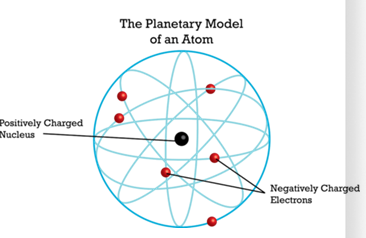 Modely atomového jádra
Bohrův model (1913)
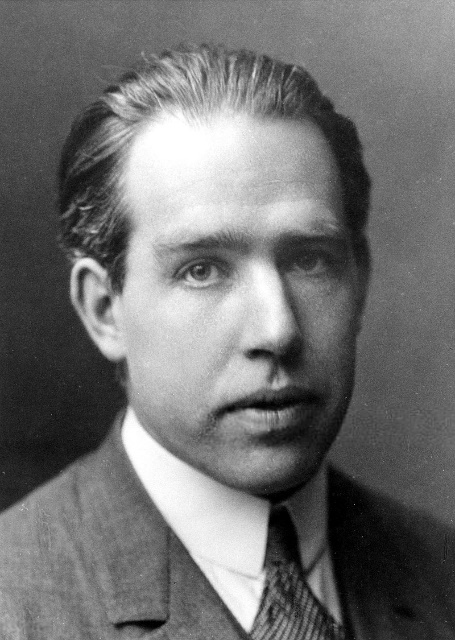 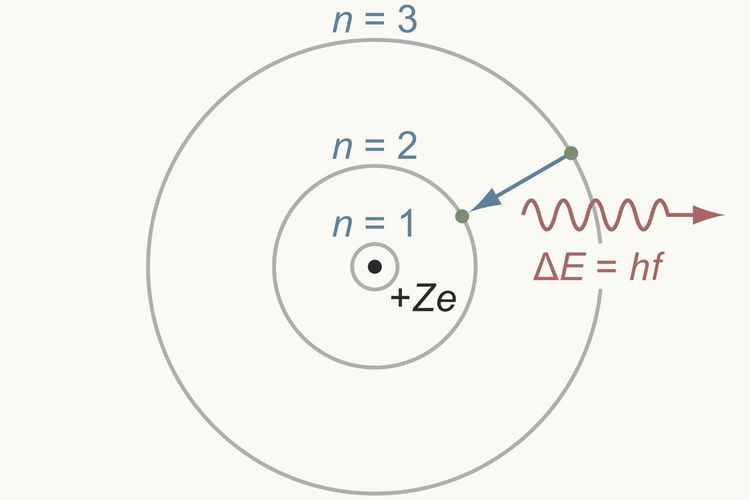 Proč?
Záření absolutně černého tělesa
Absolutně černé těleso (BB)- vyzařuje a absorbuje E-M záření na všech vlnových délkách
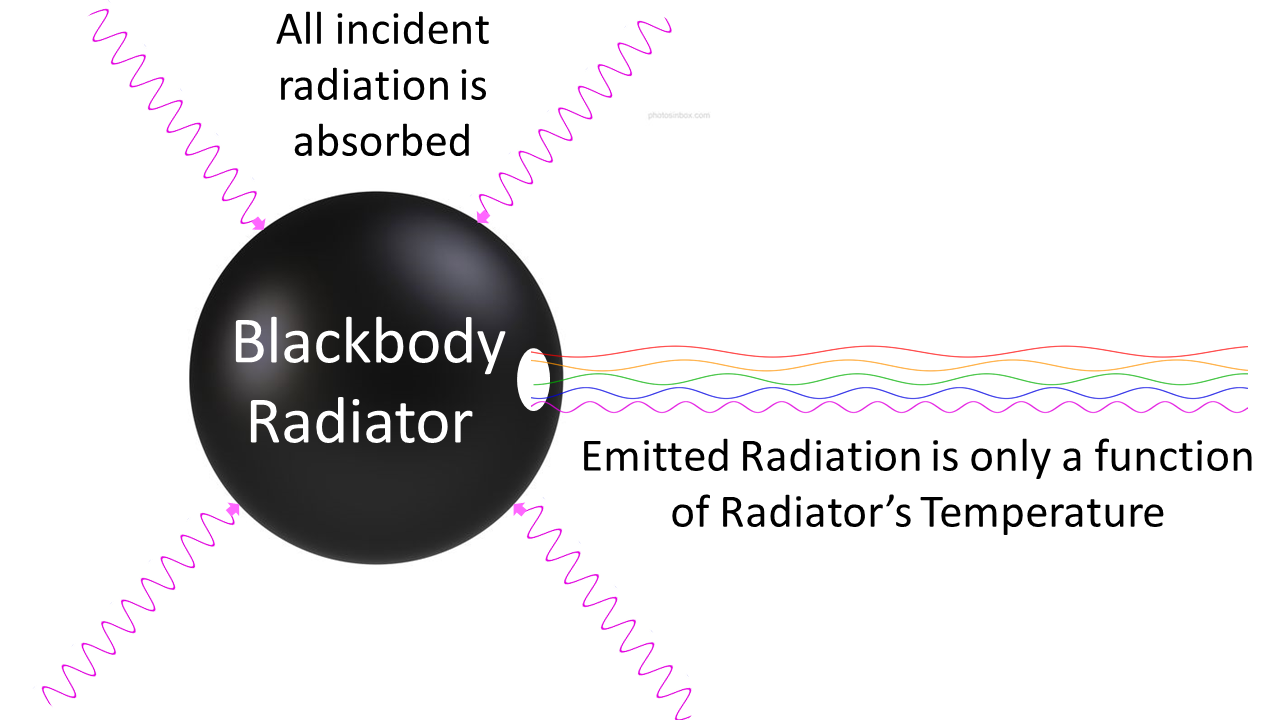 Spektrální hustota energie
Záření absolutně černého tělesa
Kirchhoff (1859)
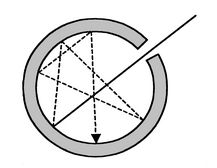 BB lze realizovat pomocí dutiny zahřáté na teplotu T
Vlastnosti spektrální hustoty
Stefan (1879)
Boltzmann (1884)
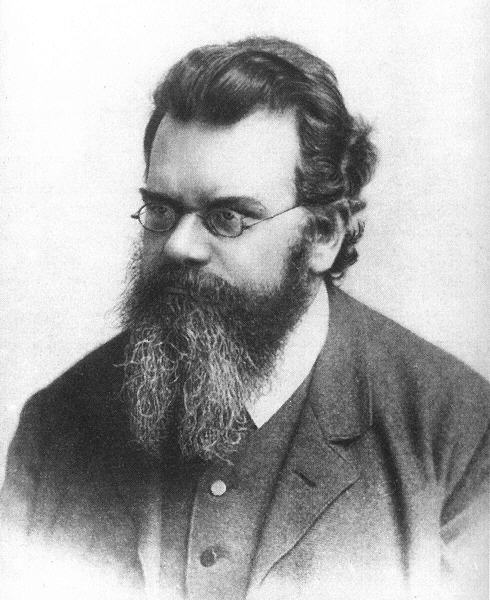 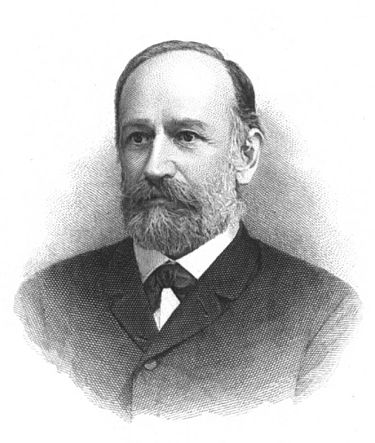 Vyzářená energie je úměrná čtvrté mocnině T
Vlastnosti spektrální hustoty
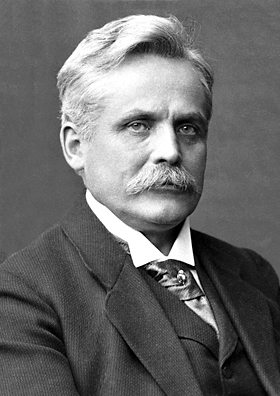 Wien (1893)
Vlastnosti spektrální hustoty
Rayleigh
Jeans
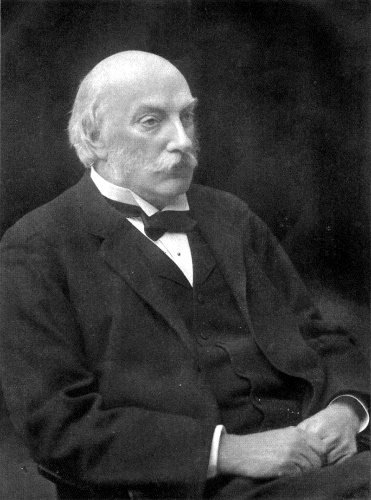 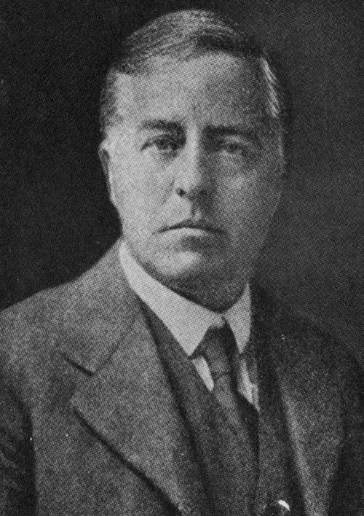 Planck (1900)
Planckův vztah
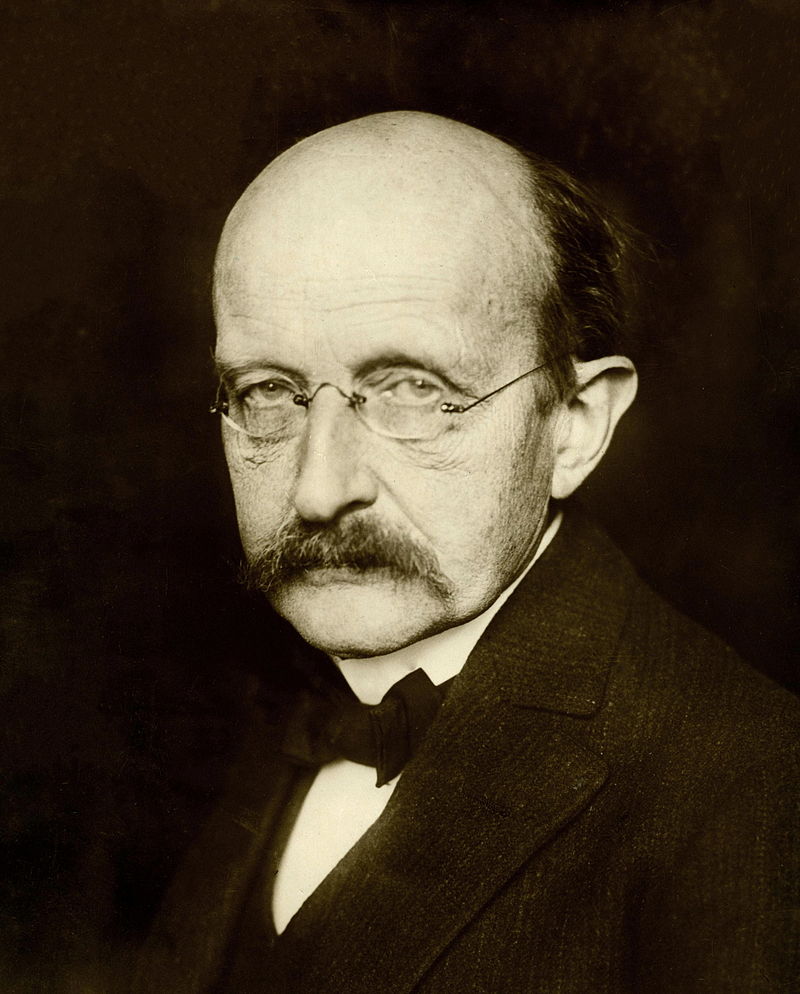 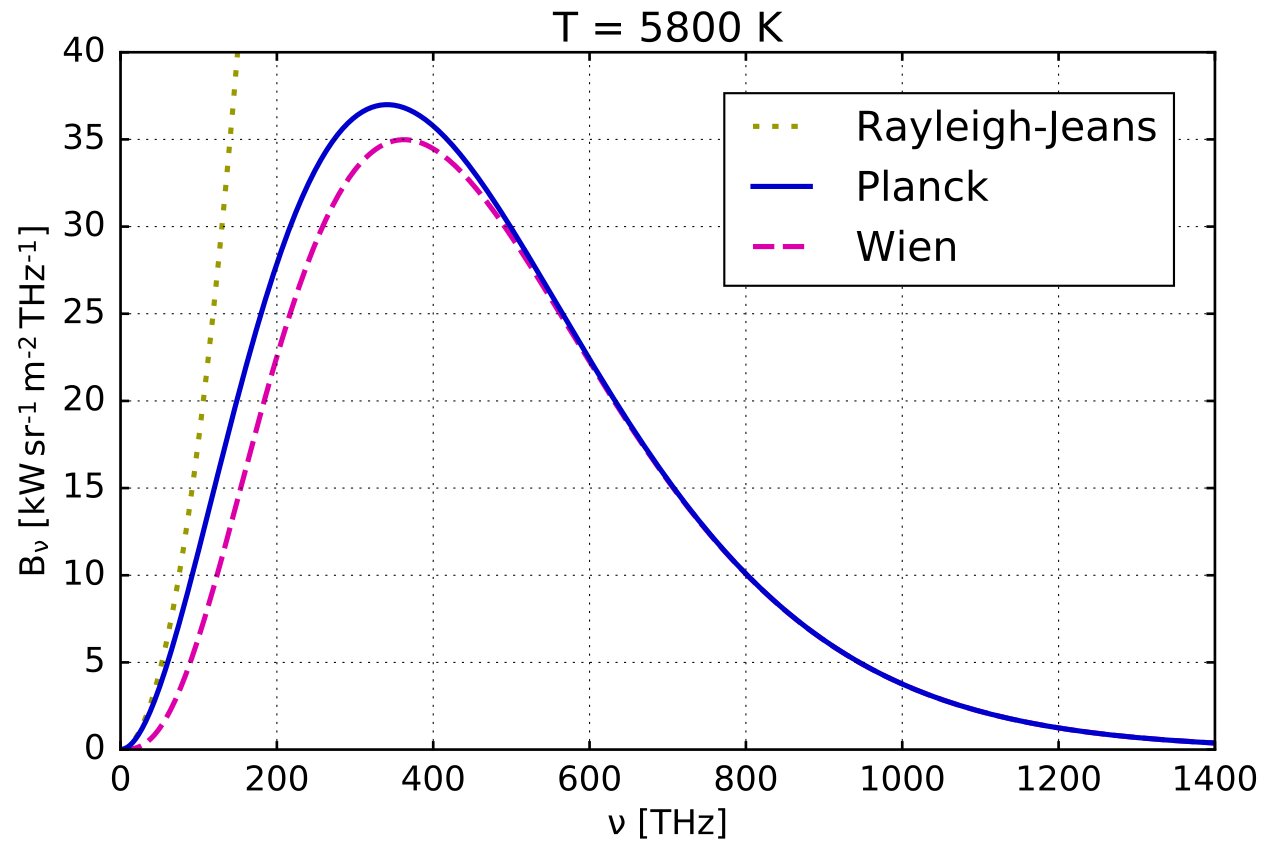 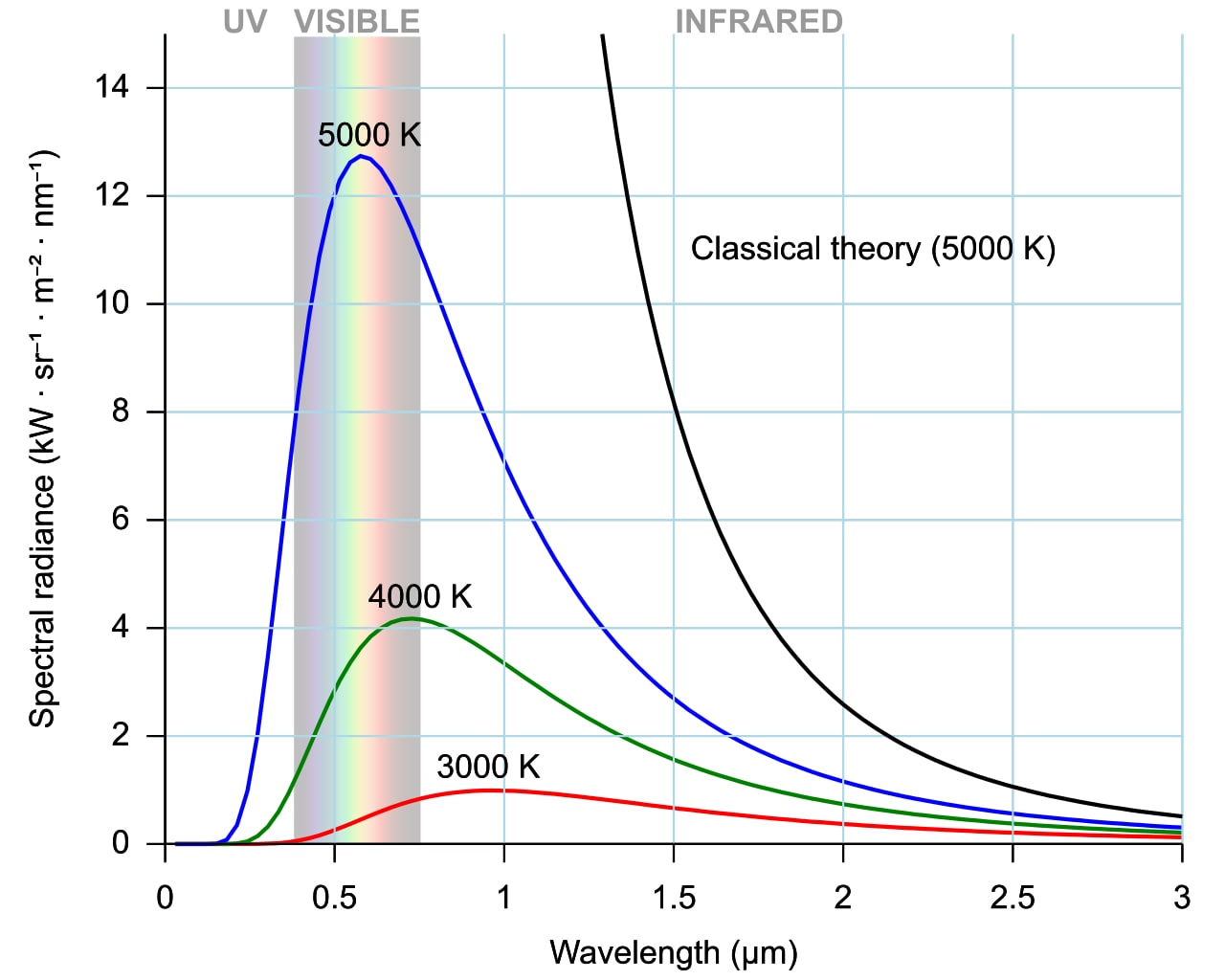 Odvození Rayleigh-Jeansova vztahu
Pro klasické LHO platí ekvipartiční teorém


To vede na Rayleigh-Jeansův vztah a UV divergenci
Odvození Planckova vztahu
Odvození Planckova vztahu
Střední hodnota energie
Planckova kvantová hypotéza
Hraje kvantum záření roli i v jiných procesech?
Záření absolutně černého tělesa
Planckův vztah perfektně souhlasí s experimenty
Hertz (1887)
Fotoelektrický jev
Dopad UV záření na kov způsobuje jiskrové výboje
K jevu dochází až od jisté mezní frekvence
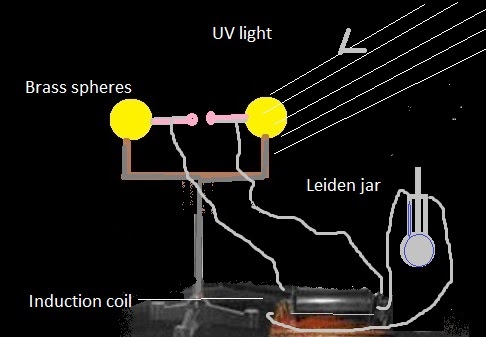 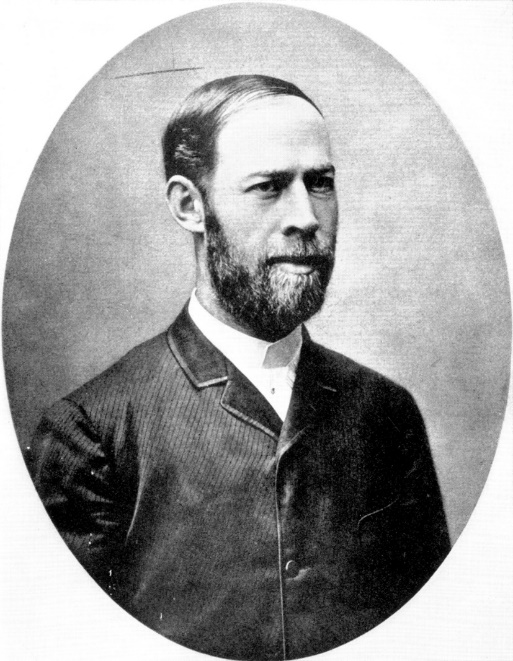 Hellwachs (1888)
Fotoelektrický jev
Kovová deska ozářená UV získá kladný náboj
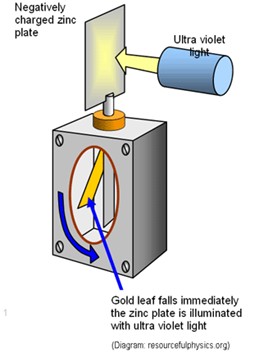 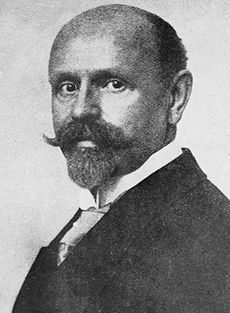 Fotoelektrický jev
Thomson (1899)
UV záření způsobuje emisi elektronů z kovu
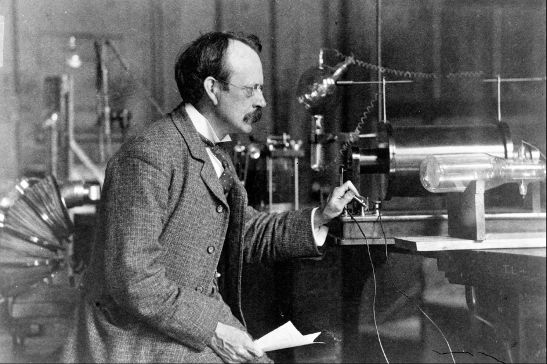 Fotoelektrický jev
Lenard (1902)
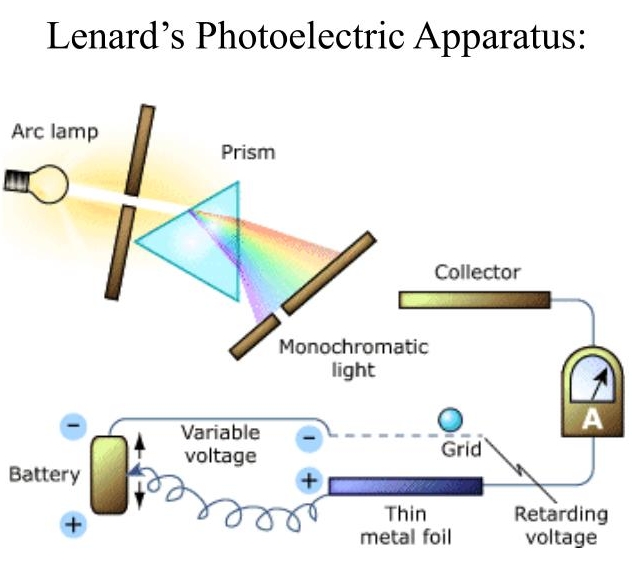 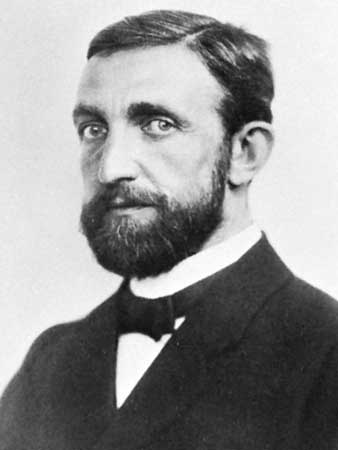 Fotoelektrický jev
Einstein (1905)
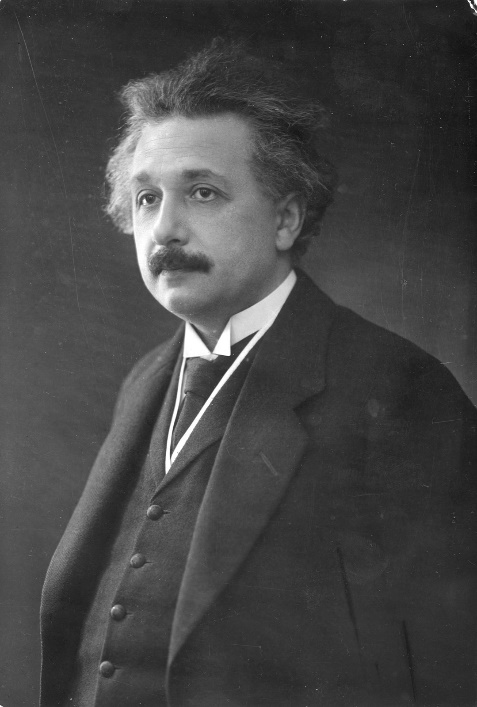 Fotoelektrický jev
Milikan (1916)
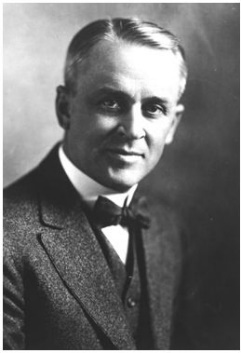 Ověřil Einsteinův vztah pro fotoefekt
Změřil Planckovu konstantu s přesností ~0,5%, dobrá shoda s BB
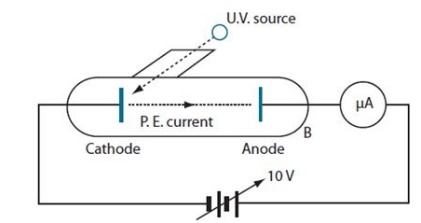 Comptonův rozptyl
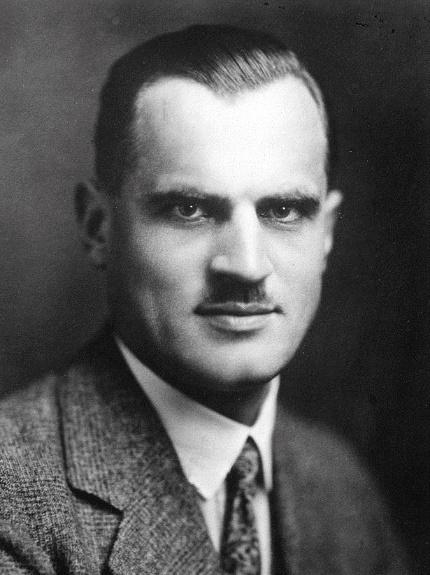 Compton (1923)
Rozptyl rentgenového záření na grafitu
Výsledky odpovídají relativistické srážce částice s nulovou klidovou hmotností s elektronem
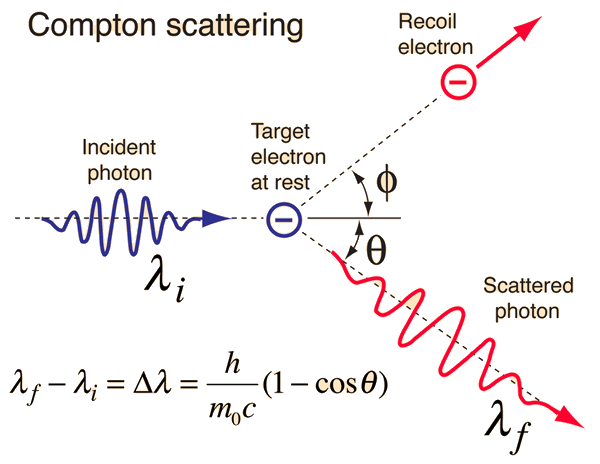 Částicově-vlnový dualismus světla
Částicové chování
Vlnové chování
Záření absolutně černého tělesa
Fotoefekt
Comptonův rozptyl
Interference
Difrakce
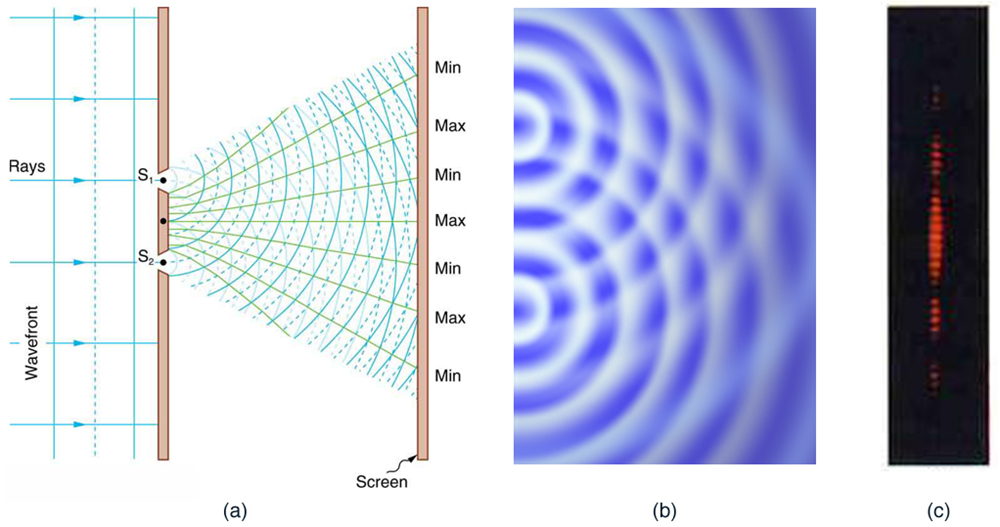 de Broglieho hypotéza
de Broglie (1923)
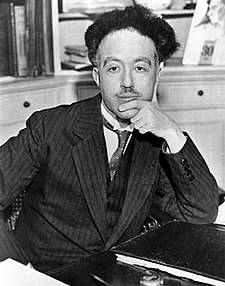 Částicově-vlnový dualismus je obecnou vlastností mikroskopických objektů
Vztahy 𝐸=ℎ𝜈, 𝑝=ℎ∕𝜆 platí i pro hmotné částice
Vlnové chování hmotných částic?
Difrakce elektronů
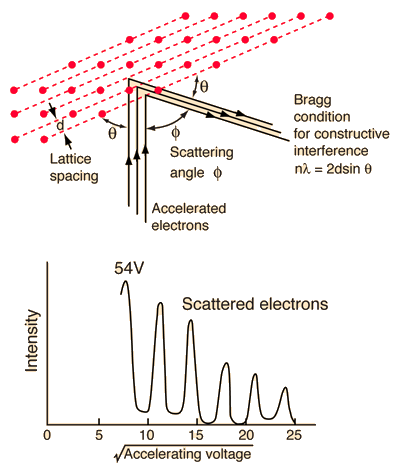 Davison a Germer (1927)
Rozptyl elektronů na krystalu niklu
Elektrony se chovají jako vlny
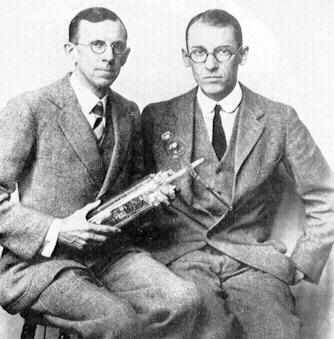 Hmotné částice se mohou chovat jako vlnění
Rovnice pro de Broglieho vlnu
Schrödinger (1926)
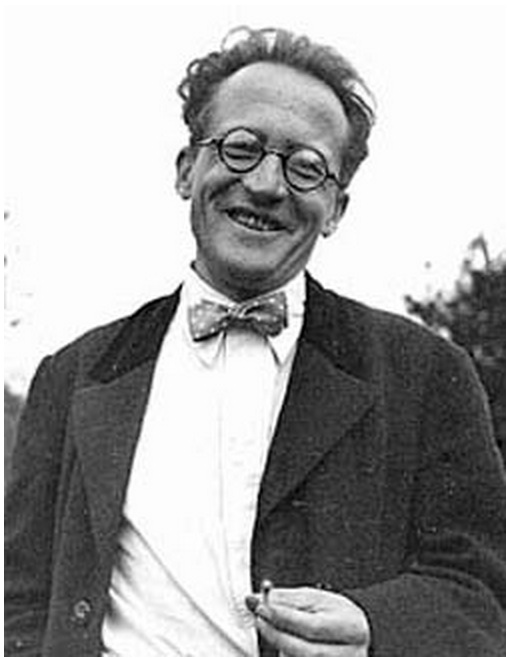 Princip superpozice
Schrödingerova vlnová mechanika
Maticová mechanika
Heisenberg, Born, Jordan (1925)
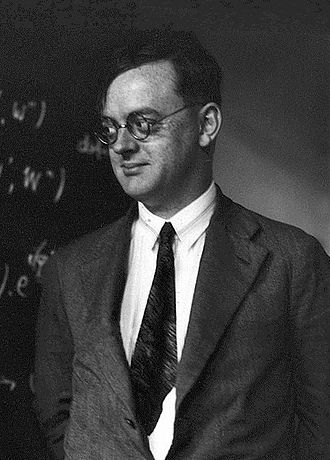 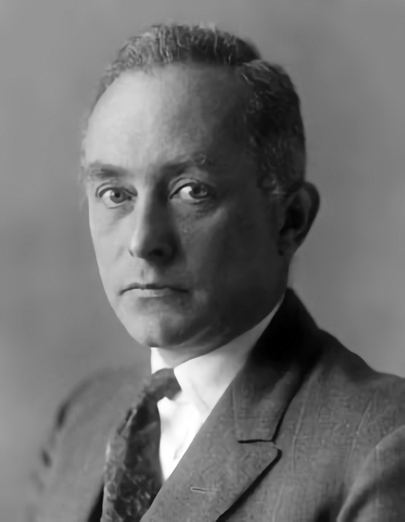 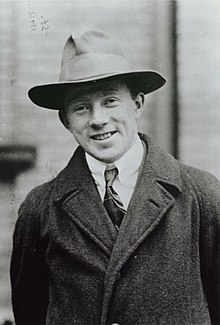 Maticová vs vlnová mechanika
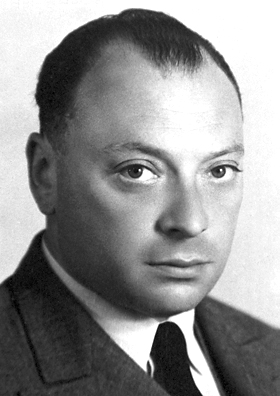 Pauli (1926)
Pomocí maticové mechaniky odvodil spektrum vodíku před Schrödingerem
Jordan a Schrödinger nezávisle na sobě ukázali, že jsou obě formulace kvantové mechaniky ekvivalentní
Význam vlnové funkce
Born (1926)
Kodaňská interpretace
Bohr, Heisenberg (1925-1927)
Vlnová funkce představuje úplný popis stavu částice, obsahuje všechny informace o částici, které jsou k dispozici 
S časem se mění podle Schrödingerovy rovnice, až do okamžiku měření (interakce z laboratorním přístrojem) 
Výsledky měření jsou náhodné (Bornovo pravidlo)
Měření způsobí kolaps vlnové funkce – ze superpozice vybere jednu z možností
Hodnoty některých pozorovatelných (poloha a hynost) nelze současně dobře definovat – Heisenbergovy relace neurčitosti
Matematický aparát
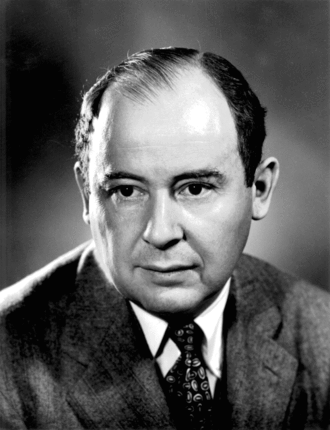 von Neumann (1932)
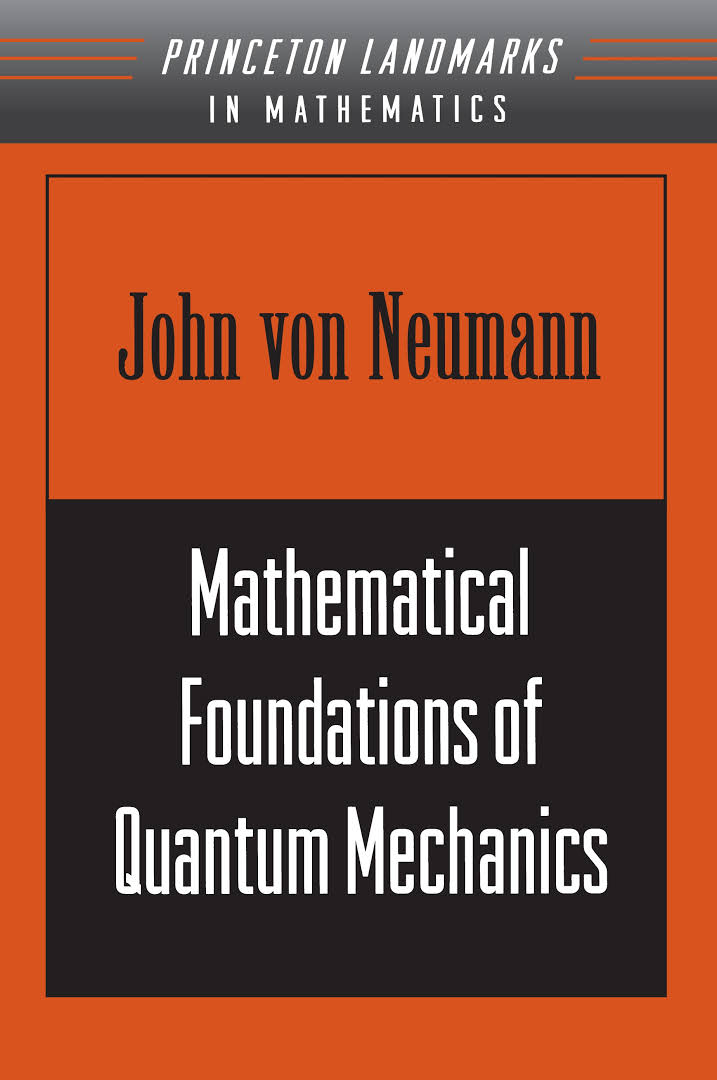